Welcome!
Lesson 5: Social Role – Building Community
Instructor: ColliceI
Discuss the impact of community on learning rates, retention rates, and student satisfaction.
Determine the role that community will play in a specific course.
Evaluate a teaching assignment and select an appropriate ice breaker and initial facilitation strategies to encourage the development of a learning community during the initial week of a course.
Develop facilitation strategies to enhance the ongoing maintenance of community from beginning to the end of the course.
Evaluate Facebook as a usable Social Media tool in the classroom.
Learning Objectives
Building Community - Lecturette
What is a Learning Community?
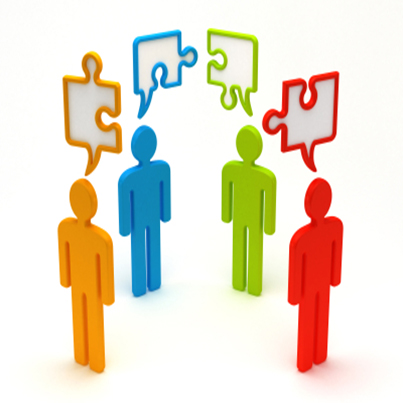 Space Planner
Pacesetter
Host
Connector 
Mirror
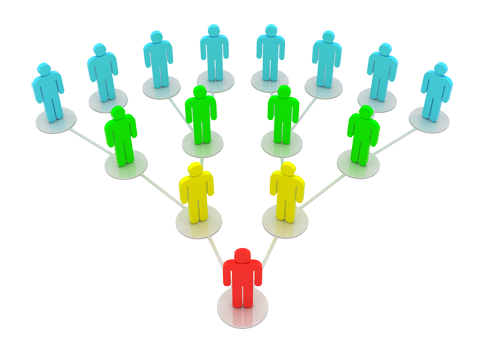 Five Roles I Play in Online Courses - Scot Headley
Community – Metaphor educators developed for the kinds of learning environments we hope to develop online.
Virtual Learning Environment – individuals take advantage of, invent a process for engaging ideas, negotiating meaning and learning collectively.

Virtual learning environments don’t always turn into virtual learning communities.
Shaping the Metaphor of Community in Online Learning EnvironmentsRichard A. Schwie
Historicity
Identity
Mutuality
Plurality
Autonomy
Participation
Future
Technology
Learning
Integration
Elements of Virtual Communities
Ice Breakers!
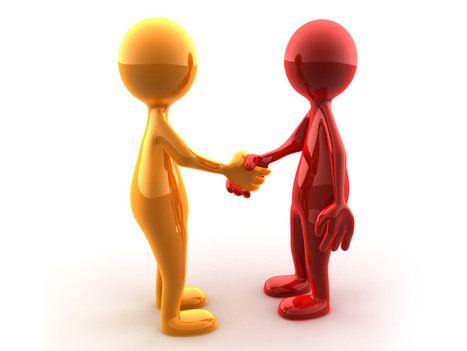 Strategies for Collaborative Learning Soren Kaplan, Ph.D.
Esprit de corps - a feeling of pride, fellowship, and common loyalty shared by the members of a particular group (Oxford Dictionary, 2016).
Purpose of an Icebreaker?
What are some Ice Breakers you have encountered in an online classes?
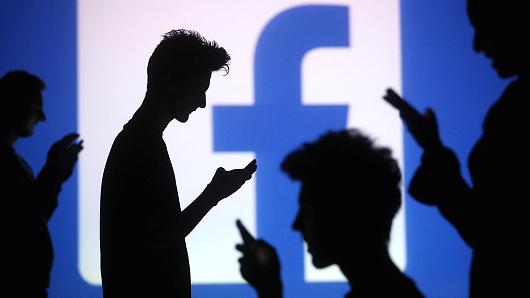 Facebook
Integrating Social Networks into Online Teaching
Pros
Cons
Privacy Issues
Academic Freedom/Freedom of Speech
Professional vs Personal Relationships
Legal Issues
Creativity
Appropriate Online Citizenship
Emphasis on creating content vs just using it
Communicating about their talents and experience
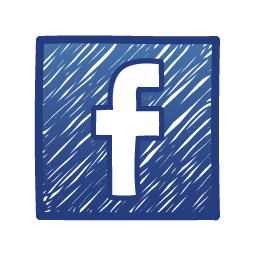 Using Facebook in Online Learning (video)
Facebook fan pages (History Lesson)
Create a group for the class
Provide updates 
Facilitate discussion within the group page
Follow News stories
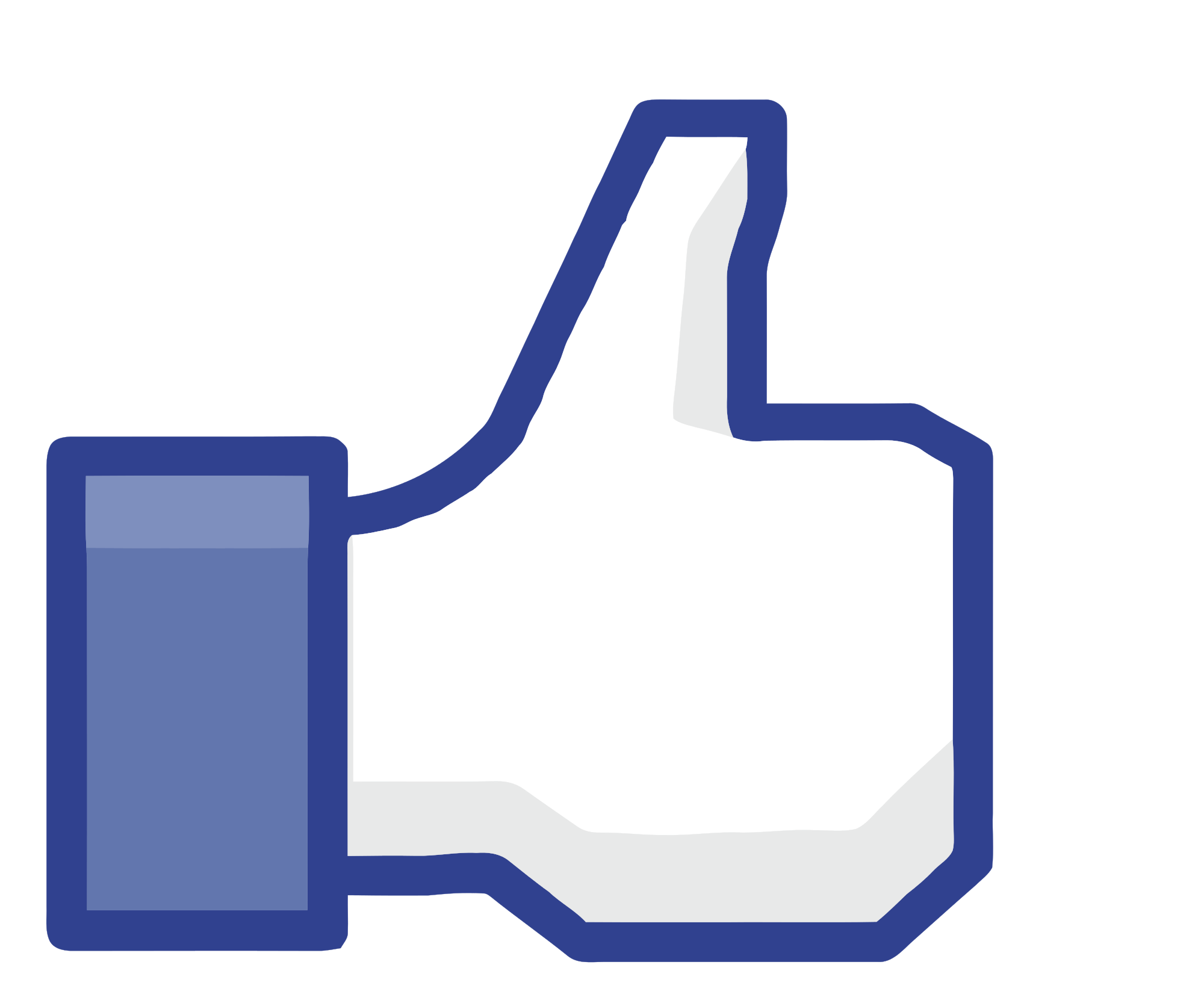 Online Learning using Facebook
Conclusion
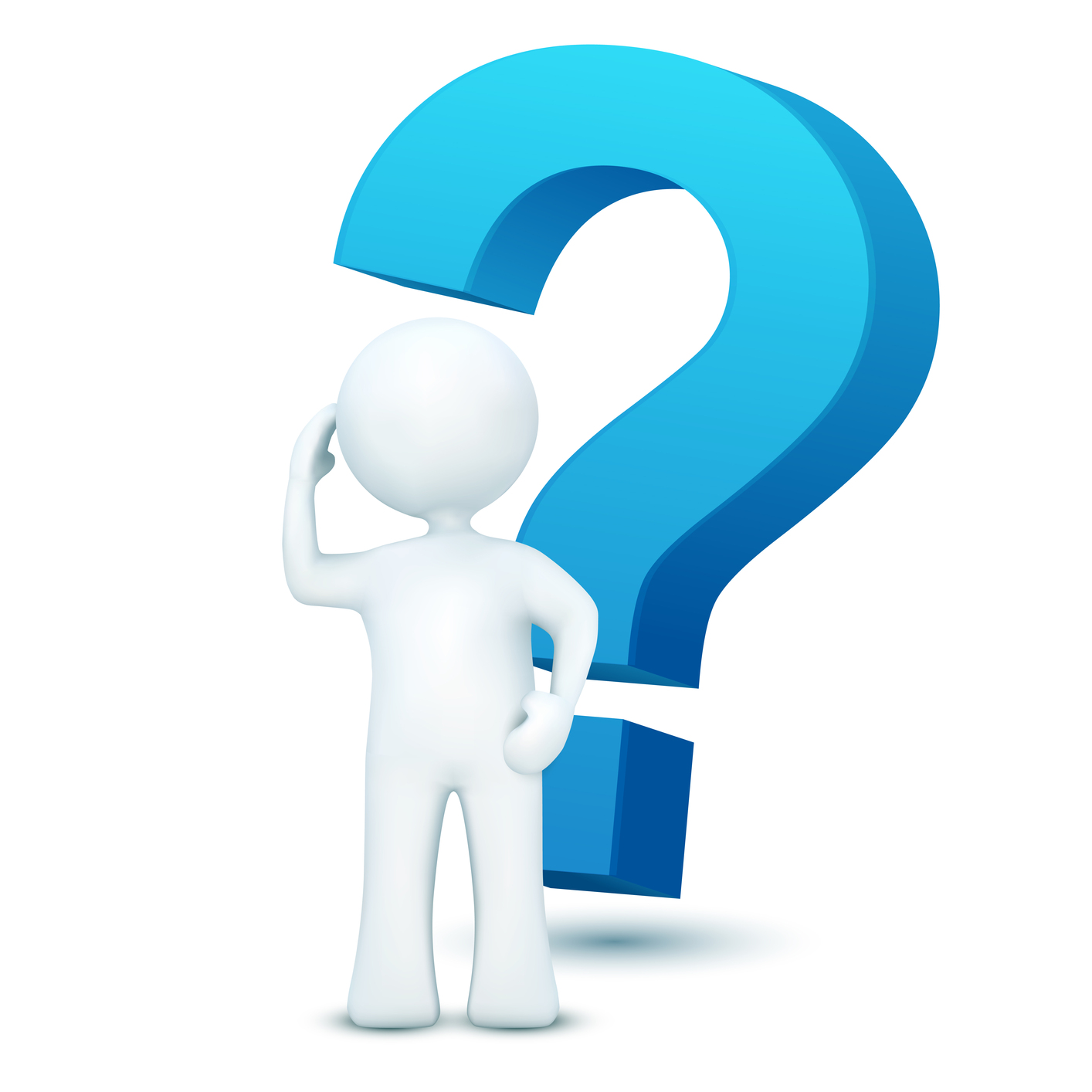 Questions?